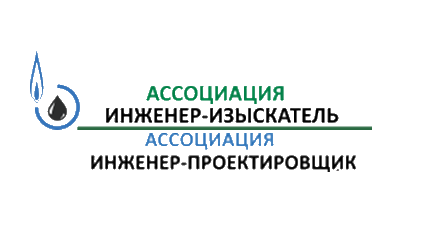 ПРЕДИНВЕСТИЦИОННАЯ И ИНВЕСТИЦИОННАЯ СТАДИИ В ОТНОШЕНИИ ЭТАПОВ ПРОЕКТНО-ИЗЫСКАТЕЛЬСКИХ РАБОТ ДЛЯ ЛИНЕЙНЫХ СООРУЖЕНИЙ
Докладчик:
Петров Алексей Петрович – Директор 
Ассоциации «Инженер-Проектировщик» (СРО)
Ассоциации «Инженер-Изыскатель» (СРО)
Круглый стол в «Инженерные изыскания и экономическая эффективность проектирования и строительства линейных сооружений» в рамках выставки ГеоИнфо ЭКСПО-2019.
Москва, 7 июня 2019
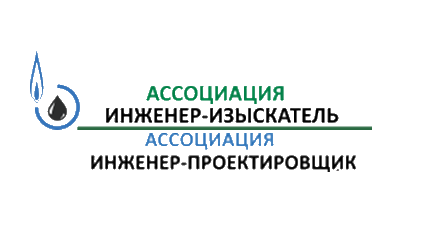 Совокупность реализации проектов по стадиям ЖЦ ОКС
ГРК РФ ФЗ N190 от 29.12.2004
«Земельный кодекс Российской Федерации» от 25.10.2001 N 136-ФЗ
ФЗ «Об инвестиционной деятельности в Российской Федерации, осуществляемой в форме капитальных вложений» от 25.02.1999  N 39-ФЗ
ПП РФ от 19 января 2006 г. N 20 «Об инженерных изысканиях для подготовки проектной документации, строительства, реконструкции объектов капитального строительства»
ПП РФ N 87 от 16.02.2008
ПП РФ N 87 от 16.02.2008
ПП РФ N 87 от 16.02.2008
ГРК РФ ФЗ
N190 от 29.12.2004
ГРК РФ ФЗ
N190 от 29.12.2004
2
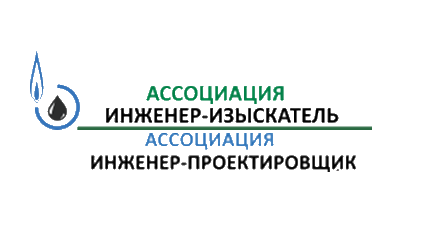 Возврат полной схемы этапов создания объектов капитального строительства ДОН – ОИ – ОВОС – ТЭО проекта – П –РД – СМР – ПНР
ДОН
Декларация о намерениях
Сбор и камеральные изучения материалов для оценки возможности создания ОКС
Определяется диапазон предельной цены ОКС (max/min)
ОИ
Обоснование инвестиций
Инженерные изыскания для оценки базовых показателей ОКС (землеотвод , ТУ присоединений)
Определение предельных  показателей ОКС (уточнение диапазона цены ОКС)
ОВОС
Оценка воздействия на окружающую среду
Натурные изыскания, выявление показателей чувствительности ОКС к факторам риска и структуры затрат
Оценка  базовой стоимости ОКС и структуры затрат по созданию и эксплуатации
ТЭО
Технико-экономическое обоснование проекта
Оценка чувствительности проекта;
Основные технические решения;
Значения и допустимые диапазоны факторов риска; 
Оценка эффективности;
Параметры инвестиций.
Ключевые параметры инвестиционного проекта, базовый объем инвестиций и срок окупаемости
3
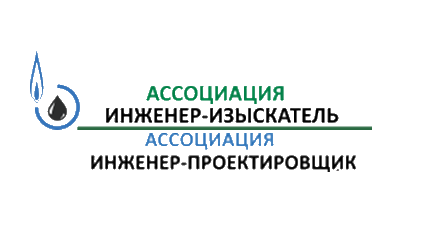 Возврат полной схемы этапов создания объектов недвижимости ДОН – ОИ – ОВОС – ТЭО проекта – П –РД – СМР – ПНР
Стадия «П»
Стадия проектирования
Основные проектные решения , проектная документация, смета проекта
Экспертиза проектной документации и стоимости проекта
Стадия «РД»
Рабочая документация
Проектная документация, смета проекта, ведомость заказа документация для конкурса по комплектации  и СМР
Окончательная стоимость проекта для  проведения конкурса по СМР
СМР
Строительно-монтажные работы
Исполнительная документация по СМР
Ведомости и формы учета формирующие стоимость ОКС
ПНР
пуско-наладочные работы
Исполнительная документация по фактическим  техническим показателям ОКС
Ведомости и формы учета формирующие экономику эксплуатации ОКС
4
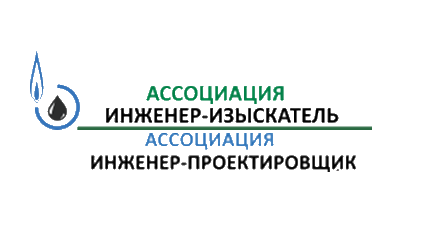 Прослеживаемость кодов по стадиям жизненного цикла
ПИР
СМР
ЭКСПЛУАТАЦИЯ
ПР
ВП
КМ
ПОС
КС1
КС11
ОС1
ОС2
ОС3
ОС4
ОКВЭД, ОКПД
ОКПД
ОКОФ
Общероссийский классификатор видов экономической деятельности
ОКВЭД:
ХХ класс
ХХ.Х подкласс
ХХ.ХХ группа
ХХ.ХХ.Х подгруппа
ХХ.ХХ.ХХ вид
Общероссийский классификатор продукции по видам экономической деятельности
ОКПД:
XX. — класс;
ХХ.Х — подкласс;
ХХ.ХХ — группа;
ХХ.ХХ.Х — подгруппа;
ХХ.ХХ.ХХ — вид.
ХХ.ХХ.ХХ.ХХ0 — категория.
ХХ.ХХ.ХХ.ХХХ — подкатегория.
Общероссийский классификатор основных фондов
ОКОФ:

ХХХ.ХХ.ХХ.ХХ.ХХХ
ХХХ - код вида основных фондов
ХХ.ХХ.ХХ.ХХХ – код ОКПД
5
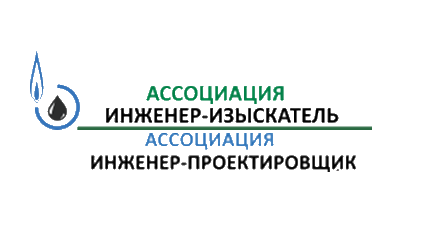 Информационная модель объекта 
(взаимодействие показателей, характеристик и данных по стадиям ЖЦ)
Нагрузки и воздействия - характеристики
Изыскания - данные
Технические характеристики – характеристики 
Расчетные модели - показатели
Общие технические решения (ОТР) - показатели
Проектные решения- показатели
Конструкции и материалы (КМ) - характеристики
ПИР
Земляные работы – данные
Фундаментные работы – данные
Строительно-монтажные работы (СМР) – данные
Сооружение внешних и внутренних сетей – данные
Монтажные и пусконаладочные работы – данные
Испытания и комплексное опробование - данные
СМР
Паспортизация объекта – данные
Карты режимов (ЭД) – данные
Оперативный контроль – данные
Диагностика технического состояния  – данные
Периодические обследования – данные
ЭР
6
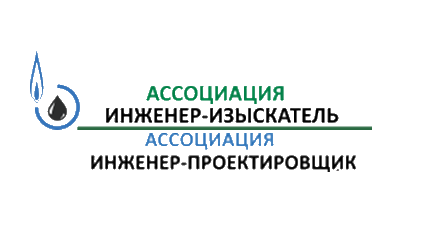 Виды основных моделей управления строительством и реализации инвестиционно-строительных проектов по опыту промышленно развитых стран
Multi lot – строительство своими силами (хозяйственным способом);
 
EPC - форма организации строительства, под которой понимается договор  строительства «полного цикла» с фиксированной (паушальной) ценой (lump sum).
 
ЕРСМ – управление всем инвестиционно-строительным проектом, с возможностью непосредственного исполнения  некоторых работ (проектирование, поставка оборудование, строительство).
7
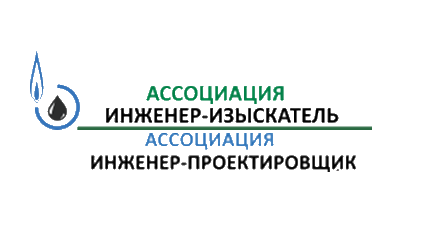 Нормативы регулирования для проведения инженерных изысканий и проектирования линейных объектов (извлечение)
СП 47.13330.2016 Инженерные изыскания для строительства. Основные положения. Актуализированная редакция СНиП 11-02-96
СП 36.13330.2012 Магистральные трубопроводы. Актуализированная редакция СНиП 2.05.06-85* (с Изменением N 1)
СП 34.13330.2012 Автомобильные дороги. Актуализированная редакция СНиП 2.05.02-85* (с Изменением N 1)
"СНиП 12-01-2004. Организация строительства" Актуализированная редакция СНиП 12-01-2004
СП 76.13330.2016 Электротехнические устройства. Актуализированная редакция СНиП 3.05.06-85
СП 248.1325800.2016 Сооружения подземные. Правила проектирования
8
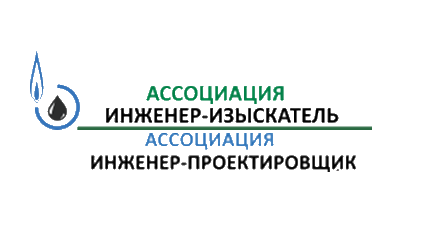 Особенности инженерных изысканий для линейных объектов
Проблемы:
Земельный отвод 
Обременения и сервитуты
Градостроительное планирование и территориальное зонирование
Поэтапный ввод, проектирование и строительство
Соблюдение минимальных допустимых расстояний
Системы координат в масштабах до 500
Кадастровый и технический учет
Системы диагностики и мониторинга технического состояния, в т.ч. Доступ к обслуживанию
9
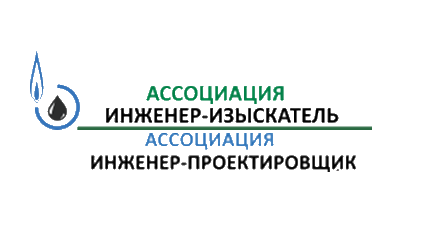 Основные изменения в Градостроительный кодекс РФ (ГрК РФ)
Прекращено с 01.07.2017 действие свидетельства о допуске. Допуск к работам осуществляется на основе членства в профильных СРО (подтверждается выпиской из реестра членов СРО)
Введен институт технического заказчика, который наделяется правами реализации проектов полного жизненного цикла и для которых членство в СРО является обязательным
Изменен порядок формирования и ведения компенсационных фондов саморегулируемой организации. Введены в правовое регулирование компенсационный фонд возмещения вреда (ВВ) и компенсационный фонд обеспечения договорных обязательств при заключении договора подряда с использованием конкурентных способов заключения договоров (ОДО)
СРО вменено, в рамках ведения компенсационных фондов, обеспечение контроля за соответствием членов принятым обязательств по стоимости единичных договоров ПИР и совокупному объему обязательств по договорам ПИР
СРО вменен контроль за исполнение членами технических регламентов, стандартов на процессы выполнения работ по инженерным изысканиям и подготовке проектной документации и квалификационных стандартов 
Предусмотрено формирование национального реестр специалистов в области инженерных изысканий и архитектурно-строительного проектирования (НРС), обладающих правом подписи проектной документации и результатов изысканий
10
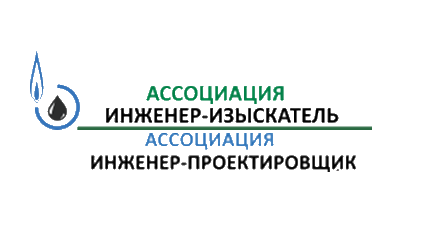 Последствия изменения в Градостроительный кодекс РФ (ГрК РФ)
Согласно докладу Академика АН СССР С.С. Шаталина в Минтопэнерго РФ в 1993 году изменения в законодательстве сказываются в реальной экономике через 1,5 года
11
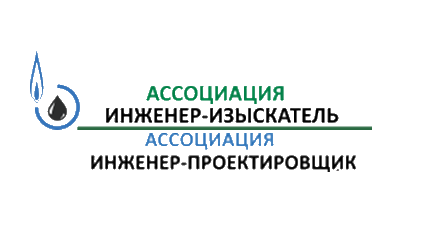 Динамика членства в НОПРИЗ
12
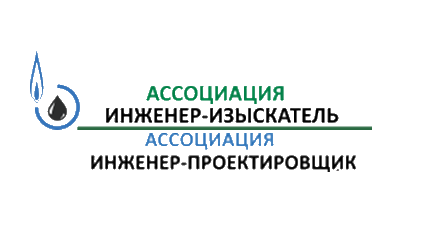 Проекты изменений законодательства в соответствии с планом законотворческой деятельности Правительства
13
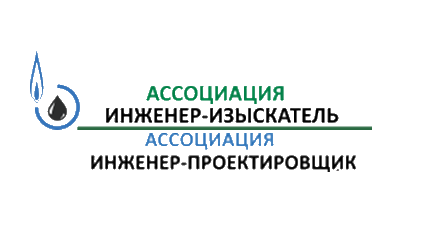 Обоснование инвестиций
ОБОСНОВАНИЕ ИНВЕСТИЦИЙ - документация, включающая в себя в том числе проект задания на архитектурно-строительное проектирование объекта капитального строительства (далее - проект задания на проектирование) и содержащая краткое описание инвестиционного проекта.
Обоснование инвестиций предшествует разработке проектной документации. На стадии подготовки обоснования инвестиций проводятся инженерные изыскания в объеме, необходимом для его подготовки.

Законопроект № 440116-7 О внесении изменений в Градостроительный кодекс Российской Федерации и в Федеральный закон "Об инвестиционной деятельности в Российской Федерации, осуществляемой в форме капитальных вложений"
(в части введения механизма обоснования инвестиций в отношении объектов капитального строительства, строительство (реконструкция) которых осуществляется за счет средств бюджетной системы Российской Федерации) принят в первом чтении Государственной Думой
14
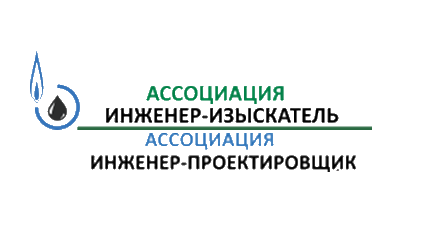 Внесение в ГРК РФ понятия «Информационное моделирование»
Наименование: О внесении изменений в Градостроительный кодекс Российской Федерации
ID проекта: 02/04/02-19/00088184
Дата создания: 4 февраля 2019 г. 
Дата окончания публичного обсуждения 1 марта 2019 г.
Разработчик: Минстрой России

Статью 48. Архитектурно-строительное проектирование дополнить частью 15 п.2 следующего содержания:
В случаях, установленных Правительством Российской Федерации, застройщик или технический заказчик обеспечивает создание и ведение информационной модели, включающей в себя все сведения, документы и материалы об объекте капитального строительства, формируемые при проведении инженерных изысканий, обосновании инвестиций, проектировании объекта капитального строительства.
15
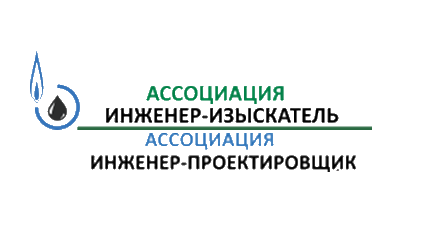 Определение ТИМ. Подходы к пониманию ТИМ.
Технологии информационного моделирования (объектов капитального строительства и недвижимости) ТИМ (building information model; BIM): Процесс по созданию, управлению и хранению электронной информации об объектах капитального строительства и недвижимости на всех этапах их жизненного цикла. (ГОСТ Р 10.0.01-2018 Система стандартов информационного моделирования зданий и сооружений. Термины и определения).
16
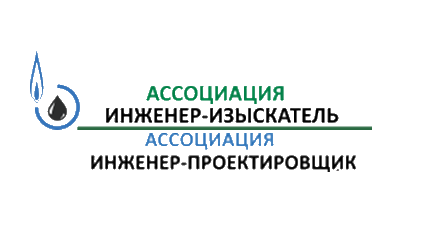 Реализация стратегии развития строительной отрасли в РФ
Развитие саморегулирования в строительстве
Стратегия развития строительной отрасли до 2030г.
Переход от саморегулирования на базе юр. лиц к саморегулированию на базе физ. лиц. 
(3-й этап Концепции – 2019-2020 годы)
План мероприятий («дорожая карта») реализации концепции совершенствования механизмов саморегулирования (ПП РФ от 30 декабря 2015г. №2776-р)
Нормативно-правовая система регулирования свободных профессий (творческая деятельность)
Саморегулирование на базе физлиц
Проект ФЗ «Об инженерной деятельности в РФ»
Нормативно-правовое регулирование свободных профессий
17
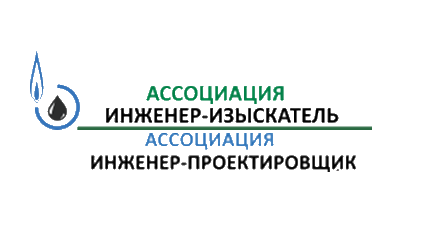 СПАСИБО ЗА ВНИМАНИЕ!

Петров Алексей Петрович 

директор Ассоциаций 
«Инженер-Проектировщик»,
«Инженер-Изыскатель»
Тел. 8 (495) 259-40-91 
info@ipsro.ru